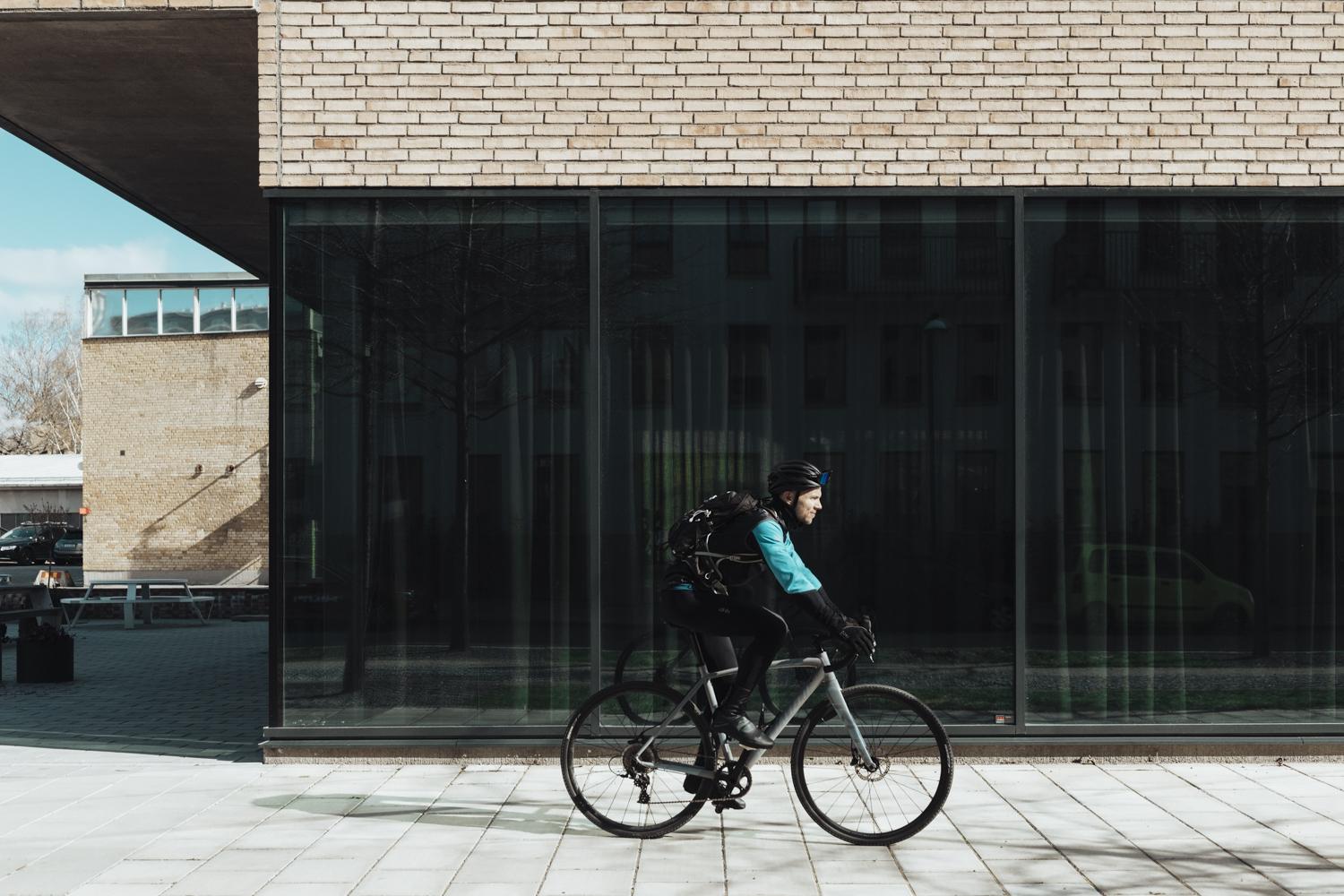 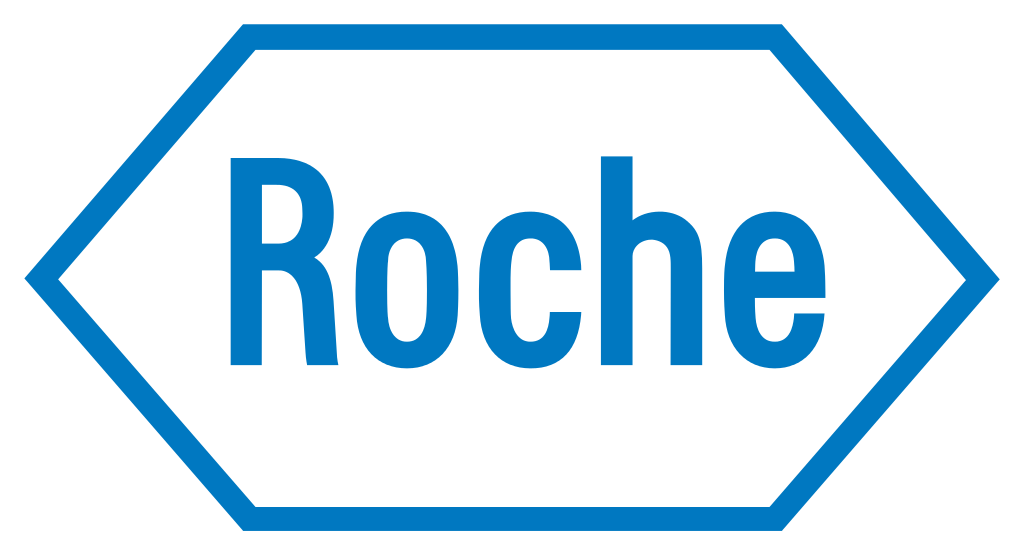 Årets nykomling 2020 
Cykelvänligast
Lorem ipsum dolor sit amet, consectetuer adipiscing elit. Aenean commodo ligula eget dolor.
[Speaker Notes: Vem är jag?
Varför har jag blivit inbjuden till detta möte?]
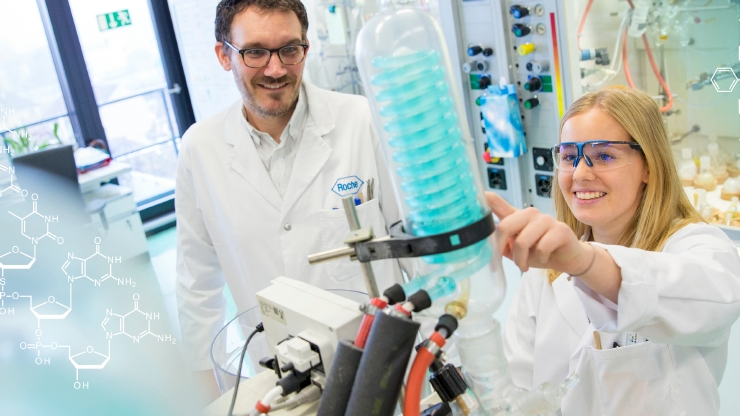 ROCHE?
Schweiziskt läkemedelsbolag sedan 1896
Ca 95 000 anställda i 105 länder
220 anställda i Sverige kontor i Solna
[Speaker Notes: Vad är Roche för företag?]
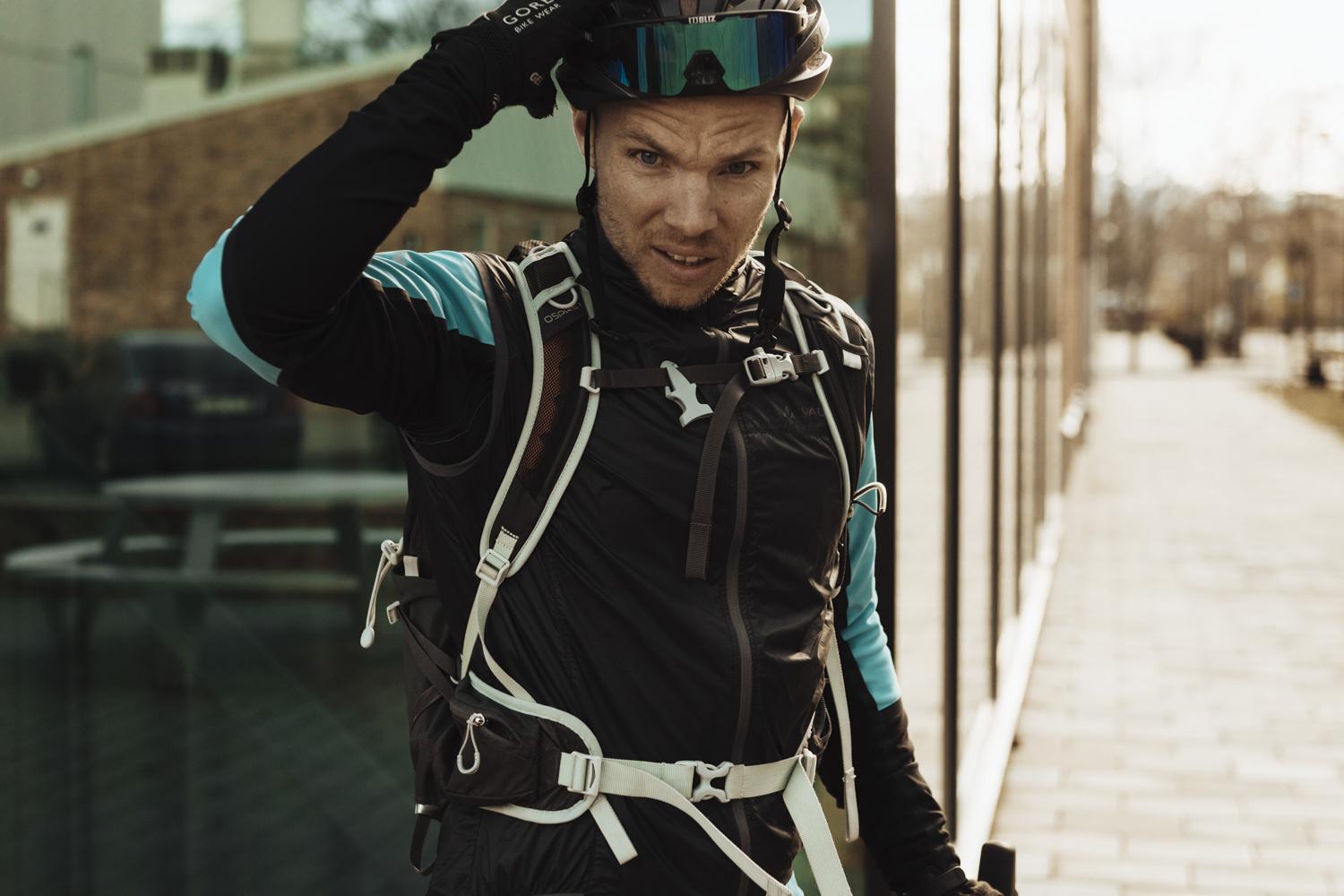 Varför cykling?
Friskare anställda
Bra för miljön
Ekonomiskt för den enskilde 
Ekonomiskt för företaget
[Speaker Notes: Varför valde vi att satsa på cykling?]
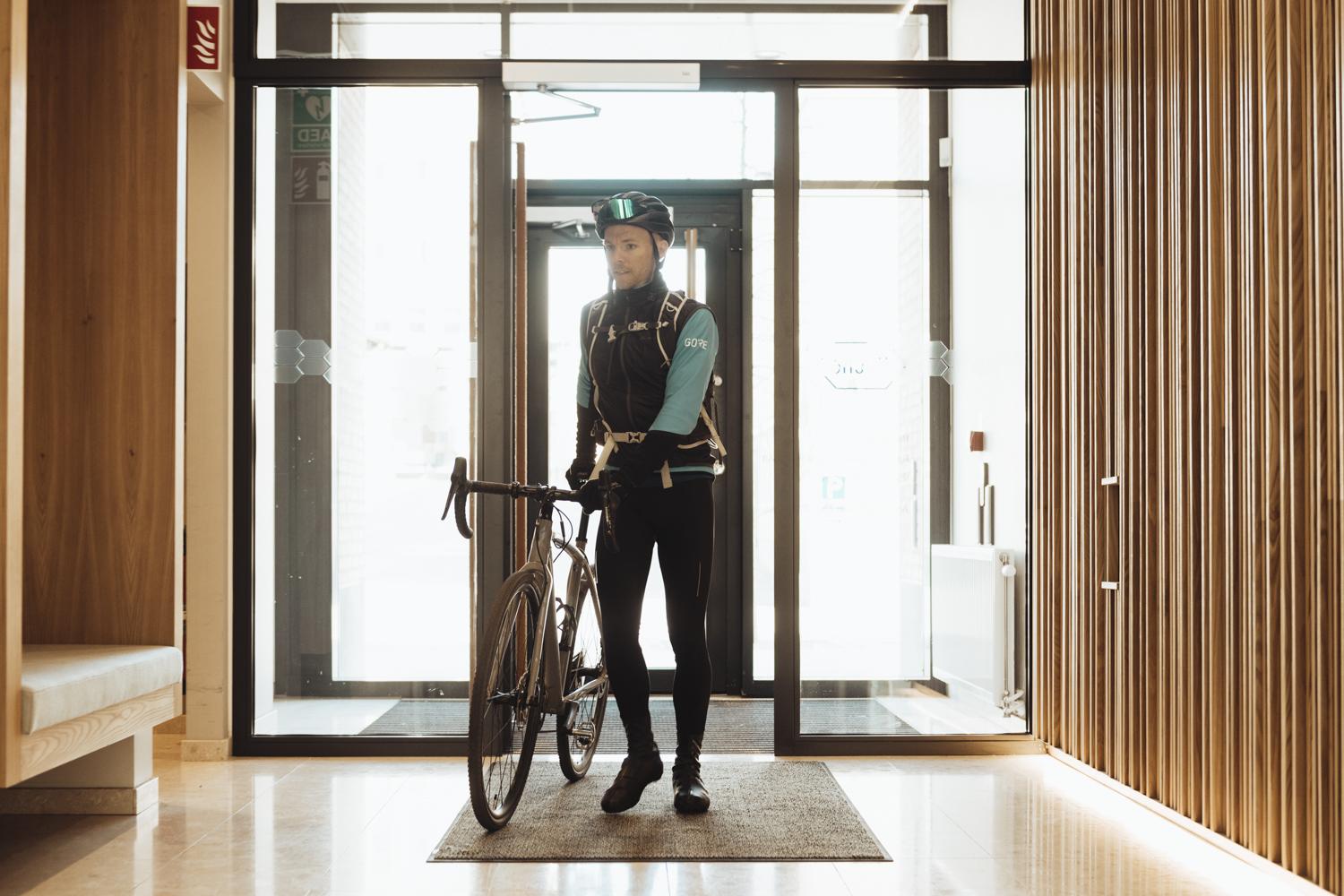 Vad gör vi?
Handduksservice 
Omklädningsrum
Cykelverkstad med cykelverktyg
Erbjudande via förmånsportalen
Lånecyklar
Cykelevent med samarbetspartners
Föreläsningar om hälsa
Förmånscyklar som dras på bruttolönen
[Speaker Notes: Vad gör vi för att främja cyklandet bland våra medarbetare?]
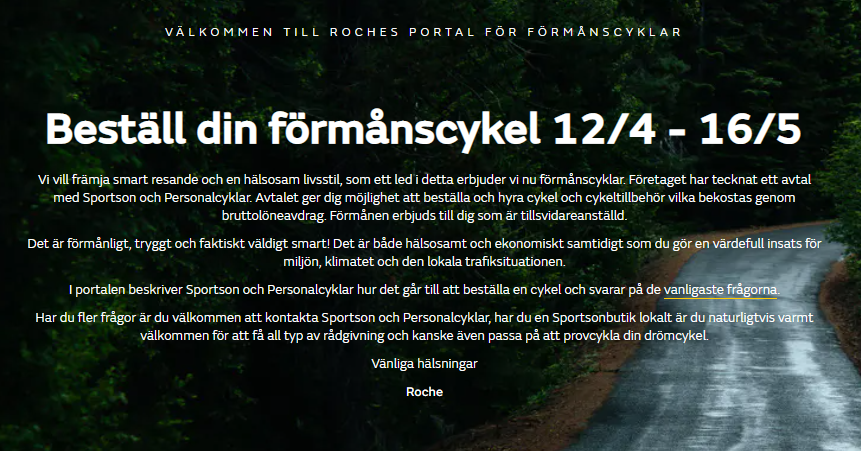 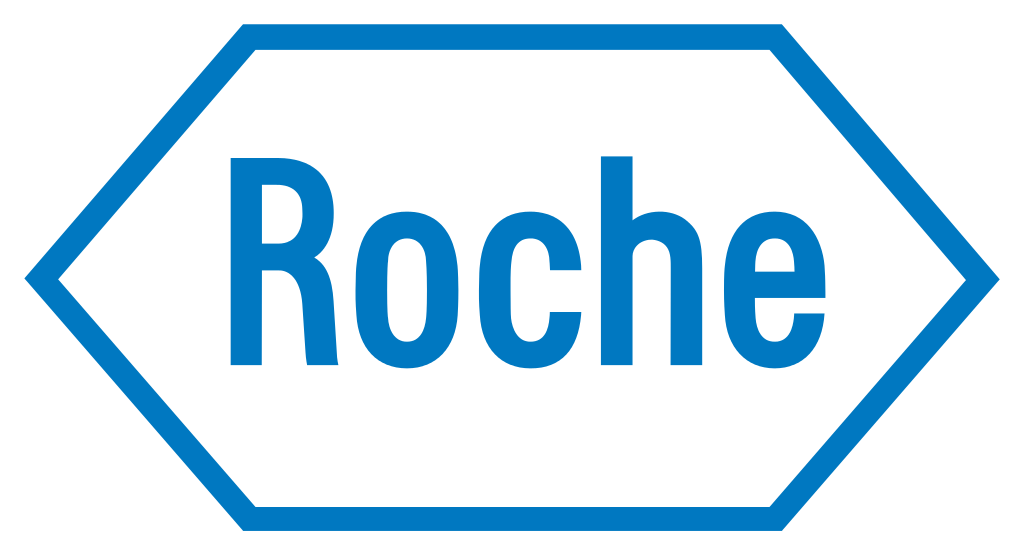 [Speaker Notes: Det kostar inget att erbjuda sina anställda förmånscyklar via företaget Personalcyklar.]
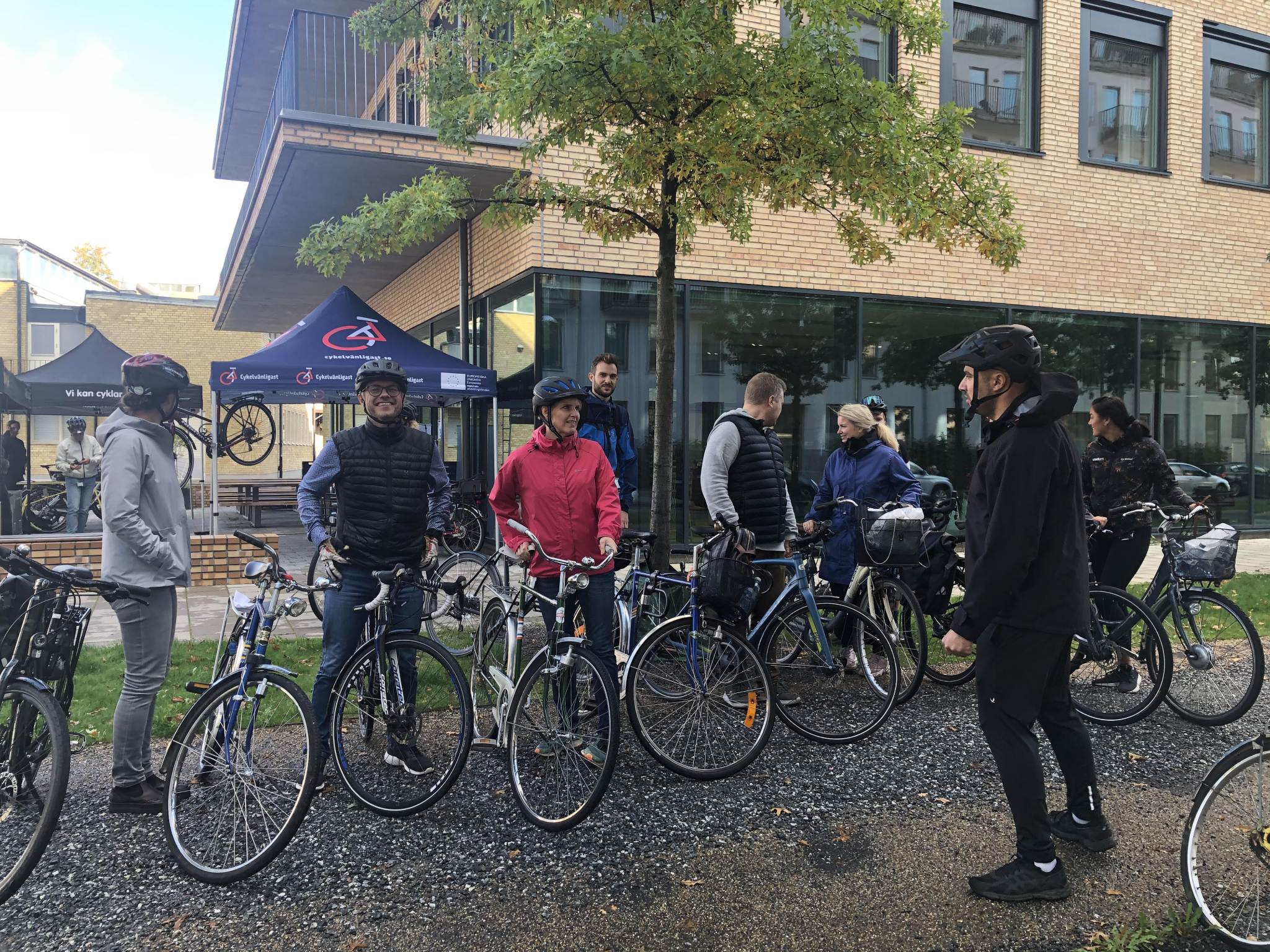 ROCHE CYKELEVENT 2021
Möjlighet att beställa förmånscyklar 
Konditionstest via gymmet MittGym
Cykelverkstad vid kontoret
Föreläsning
Cykelutflykt med tre svårighetsgrader: 
Lätt 6 km
Medel 2 mil
Avancerat 6 mil
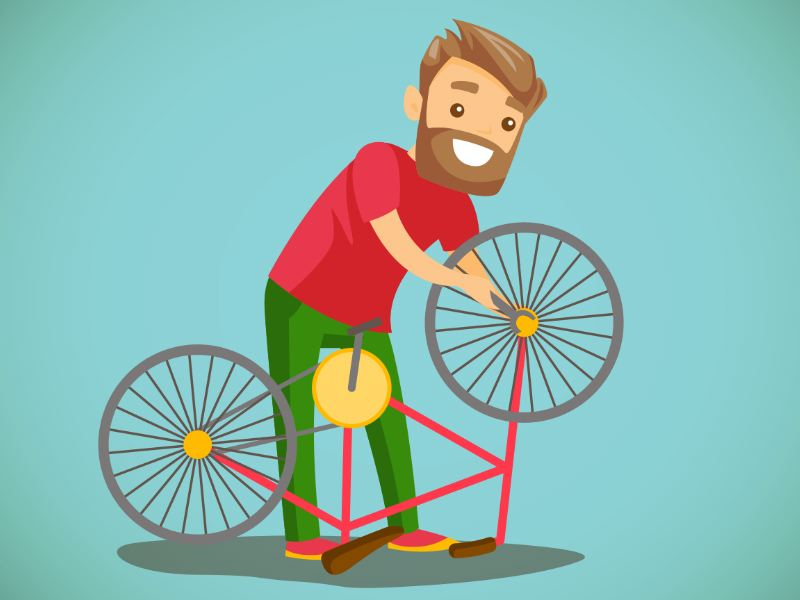 Cykelverkstad
Alla anställda får en basservice på sin cykel gratis en gång per år.

Sportson kommer till kontoret och servar cyklarna direkt på plats
[Speaker Notes: Enkelt och effektivt sätt att få igång medarbetarna att cykla]
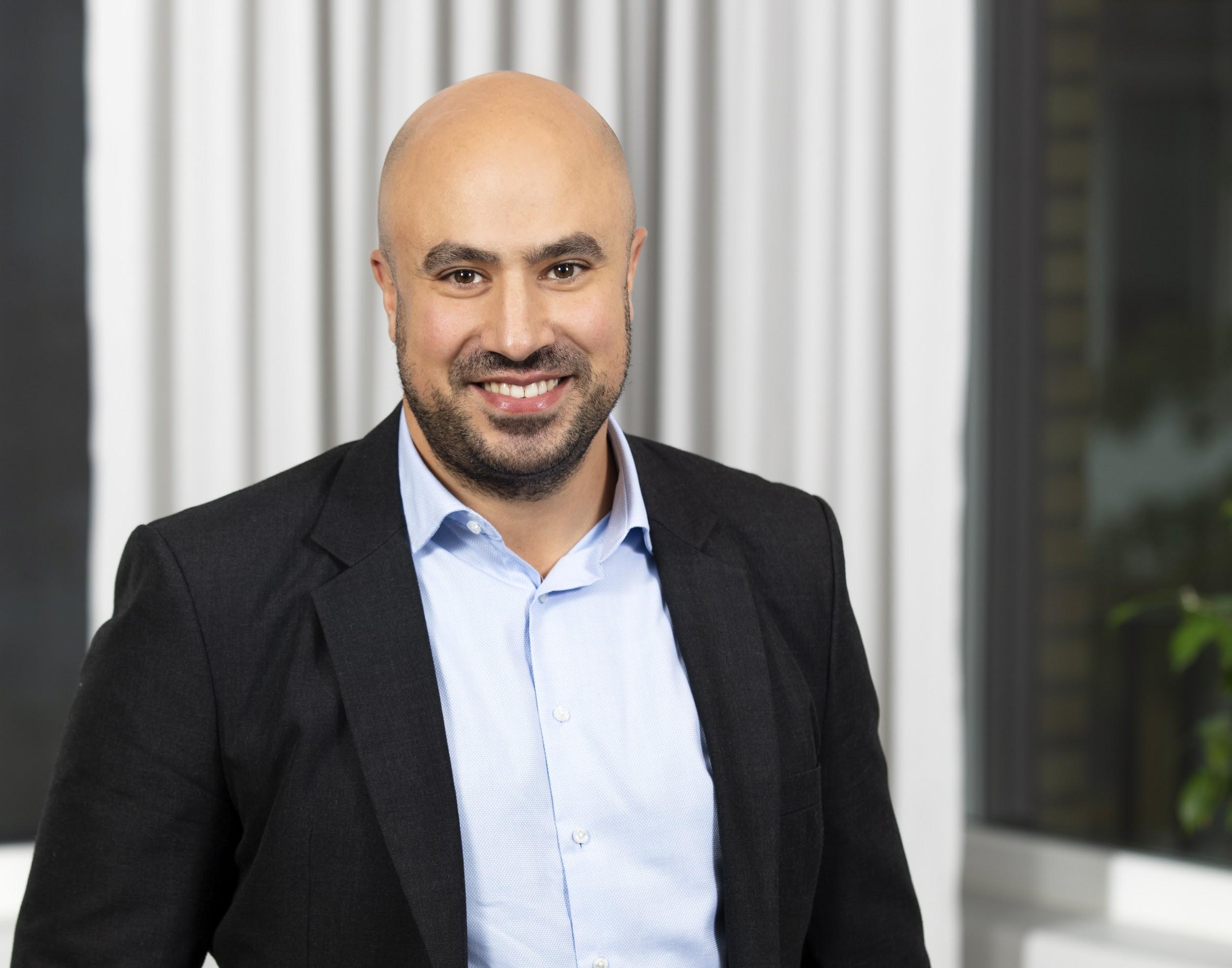 Mahdi Adawi
Facility & Site Security Partner
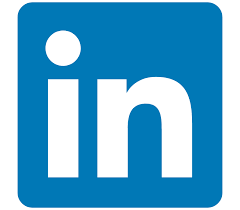 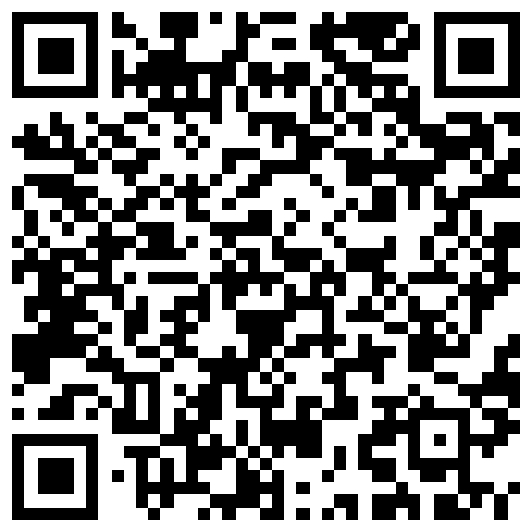